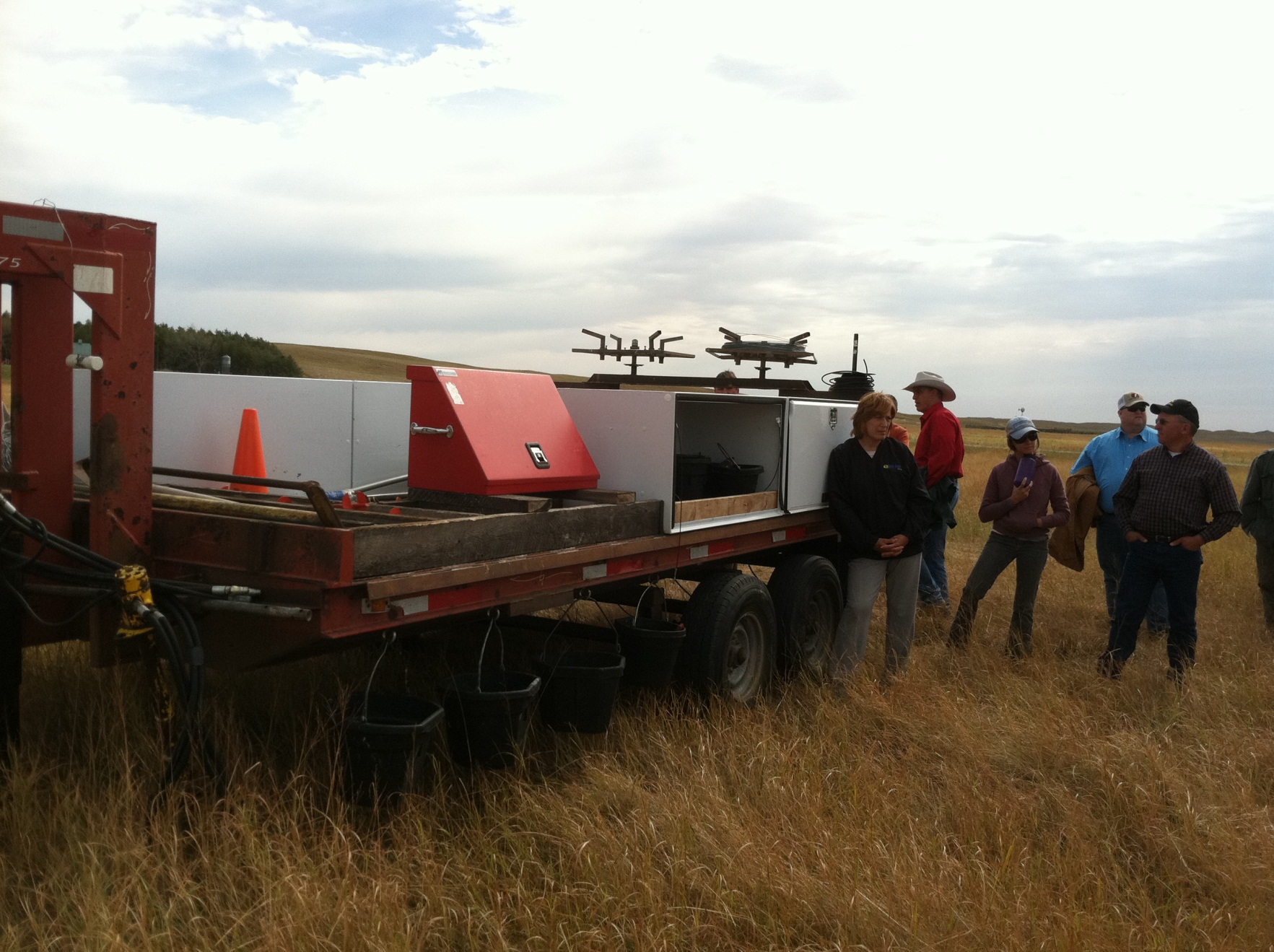 Getting Serious in the Sandhills
Slide Source: 
Allen Williams
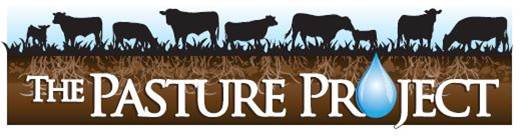